Last year review 3
3° basico
Personal information
My name is ___Héctor___________.
My last name is _González______.
I am ___35__ years old.
I live in ___Rancagua__ city.
Personal pronouns
HE: el/ Carlos (sustantivo propio)
She: ella / Ignacia (sustantivo propio)
We: Nosotros/ Tony Stark and I 
You: tu / Peter Parker and you
They: ellos / Mike, Dustin, Eleven, and Lucas
I: yo

You: tu/ ustedes

He: el

She: ella

It: animal/ cosa

We : nosotros/ nosotras

They: ellos/ellas
Activity
https://es.liveworksheets.com/worksheets/en/English_as_a_Second_Language_(ESL)/Personal_pronouns/Personal_Pronuns_-_Subject_hj112990xr
Objective: say the numbers.
prepositions
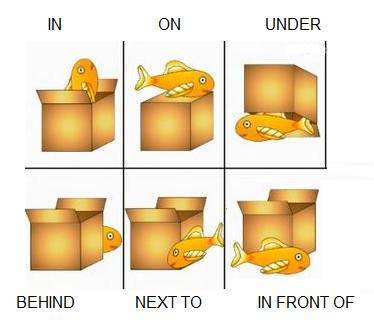 Complete sentences.
1. The fish is in the box
2. The fish is _on_ the box.
3. The fish is _under the box_.
4 the fish_is behind the box_.
5. The fish is next to the box_.
6. The fish_is in front of the box_.
Activity
https://es.liveworksheets.com/worksheets/en/English_as_a_Second_Language_(ESL)/Prepositions_of_place/Prepositions_of_place_if143587tv
Objective: saying  the days of the week
Days of the week
Monday 
Tuesday
Wednesday
Thursday
Friday
Saturday
Sunday
activity
https://www.youtube.com/watch?v=6IANEgOBXi0

https://es.liveworksheets.com/worksheets/en/English_as_a_Second_Language_(ESL)/Days_of_the_week/Learn_with_us_2_revision_2_pt316546sb